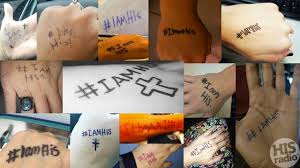 #IamHISJoshua 24:15
100,000 Christian die each year for the Christian faith

273 a day

11 an hour
I. If I am His I will take a stand for Him.
1. If I am going                 to stand for                        Christ I must:
Courageous Faith
Strong Conviction
Trusting Faith
II. If I am His I will not be ashamed of Him.
III. If I am His             I will suffer the consequences.
#IamHIS